Death or Hospitalization for Heart Failure
HR (95% CI) P value
Atrial Fibrillation
1.30 (1.03, 1.64), p=0.03
Age (per 5 years)
1.00 (0.94, 1.06), p=1.00
Male
1.16 (0.91, 1.50), p=0.23
Heart Failure Class III or IVa
1.30 (1.03, 1.64), p=0.03
Previous Myocardial Infarction
1.13 (0.90, 1.42), p=0.29
Body Mass Index ≥ 30 kg/m2)
1.23 (0.93, 1.63), p=0.14
Creatinine Clearance  ≤ 60 mL/min
1.54 (1.13, 2.10), p=0.006
Ejection Fraction ≤30%
1.34 (1.07, 1.68), p=0.01
Diabetes
1.22 (0.97, 1.54), p=0.09
Previous Stroke or TIA
0.79 (0.58, 1.07), p=0.12
0.5
1.0
2.0
3.0
Risk decreases                                    Risk increases
Figure 3
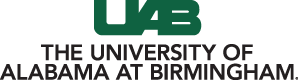 Full Poster Title Goes Here: And Subtitle if You Have One
Results
Author Name 1, Author Name 2, Author Name 3, Author Name 4

Affiliations
80
Log-Rank p value = 0.0129
61.3%
Hazard Ratio: 1.32 [1.06-1.64]
60
49.8%
Death or Heart Failure
Hospitalization (%)
40
20
Background
0
0
6
12
18
24
Add text here

Bullets are easier to read and break up large chunks of text
Avoid large chunks of text because it makes it harder for the reader to quickly understand your points
The shorter, the better
Main finding(s) here along with graphics, if applicable
Time in Months
Number at risk:
AF
327
228
179
147
110
No AF
287
216
173
149
127
Explain the significance of your graphics
Death or Heart Failure
 Hospitalization (%)
Number at risk:
AF - Device
AF - Control
No AF - Device
No AF - Control
Device
Control
20
Log-Rank p value = 0.0075
Methods
Hazard Ratio: 0.21 [0.06 - 0.74]
15
10.9%
10
Neurological Event (Stroke or TIA) (%)
Add text here

Bullets are easier to read and break up large chunks of text
Avoid large chunks of text because it makes it harder for the reader to quickly understand your points
The shorter, the better
5
2.1%
0
0
6
12
18
24
Time in Months
Number at risk:
Device
168
146
124
114
102
Control
159
132
108
88
62
Explain the significance of your graphics
Figure 4
AF - Device
AF - Control
No AF - Device
No AF - Control
80
Overall Log-Rank p value = <0.0001
71.6%
62.3%
60
52.1%
40
35.6%
20
0
0
6
12
18
24
Time in Months
74
168
126
100
89
159
102
79
58
36
134
112
96
87
76
153
104
77
62
51
Conclusions and Clinical Implications
Results
Add text here

Bullets are easier to read and break up large chunks of text
Avoid large chunks of text because it makes it harder for the reader to quickly understand your points
The shorter, the better
Explain the significance of your graphics
Disclosure Information
Add graphics that visually show your results and add interest to your poster
none